sPHENIX LDRD Review
ALPIDE Introduction and Test Stand
Xuan Li
P-25
Outline
ALPIDE chip introduction
LDRD test bench setup
Test bench achievements
Plans
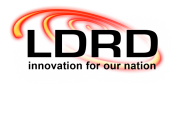 1
UNCLASSIFIED
The MVTX Basic Unit: ALPIDE chip
ALPIDE chip Introduction:
The 3 layer MVTX consists of 48 staves and each stave contains 9 ALIPDE chips.
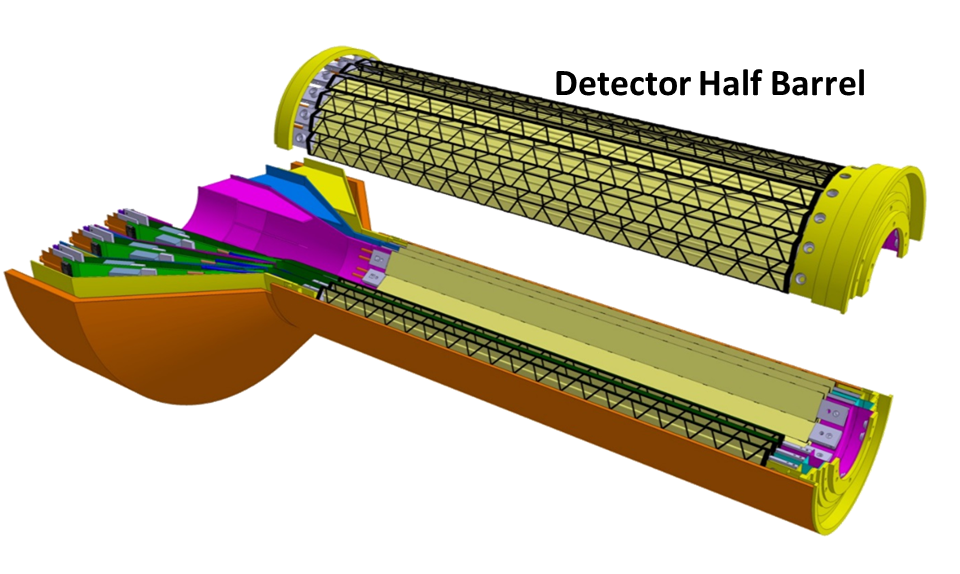 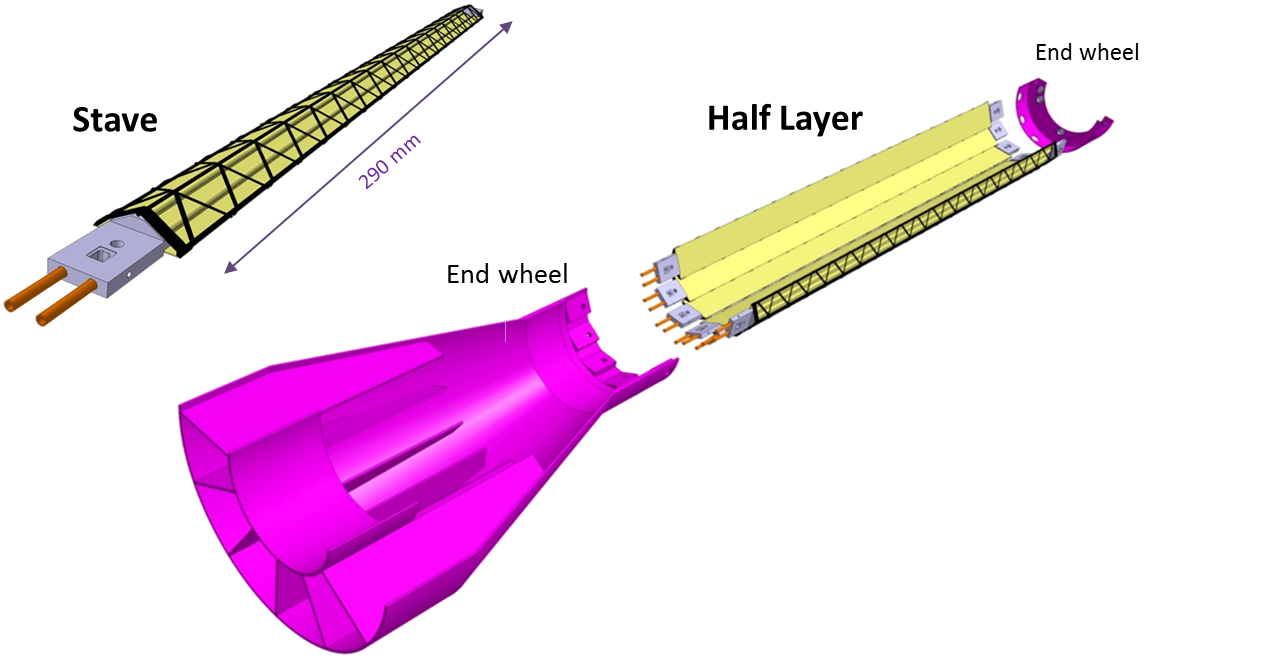 Stave
ALPIDE chip scheme
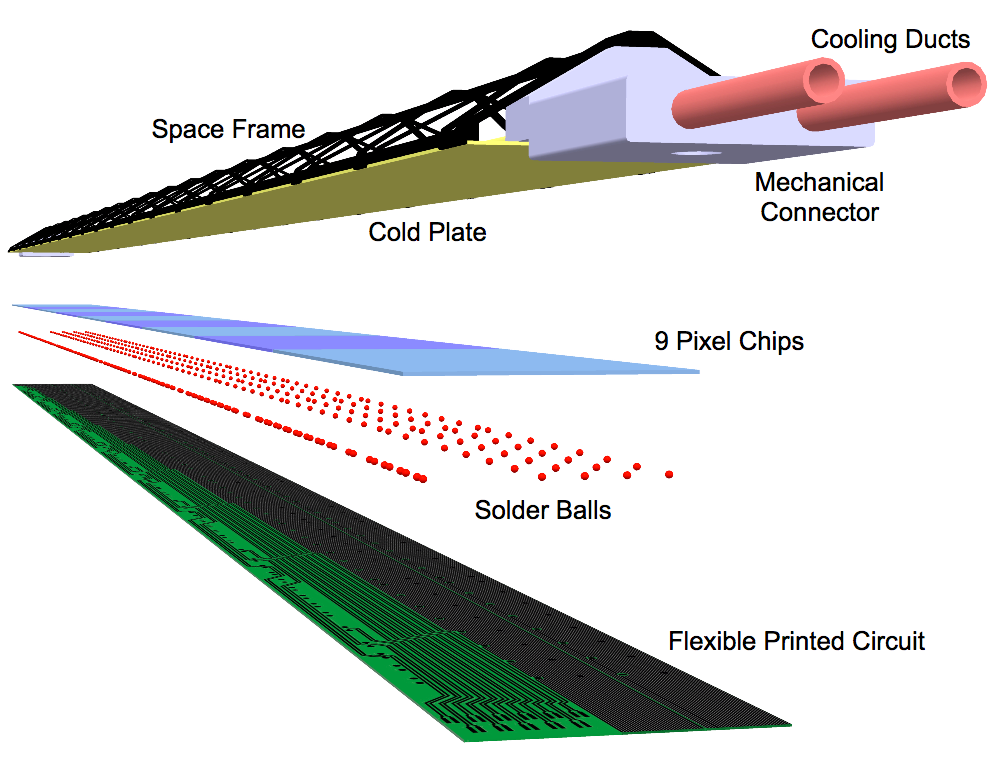 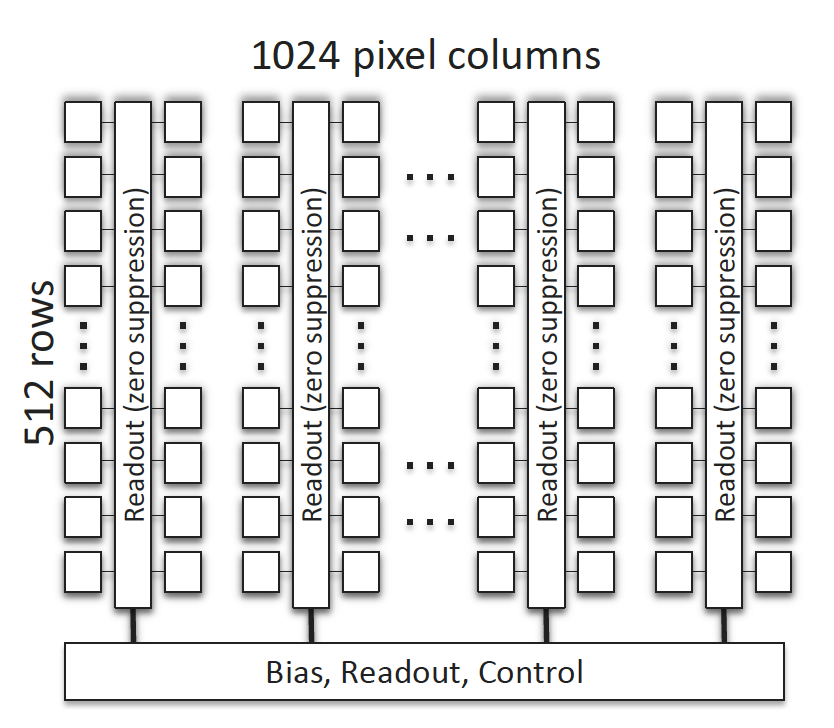 1.5cm
Xuan Li (P-25)
2
3cm
Test bench Components
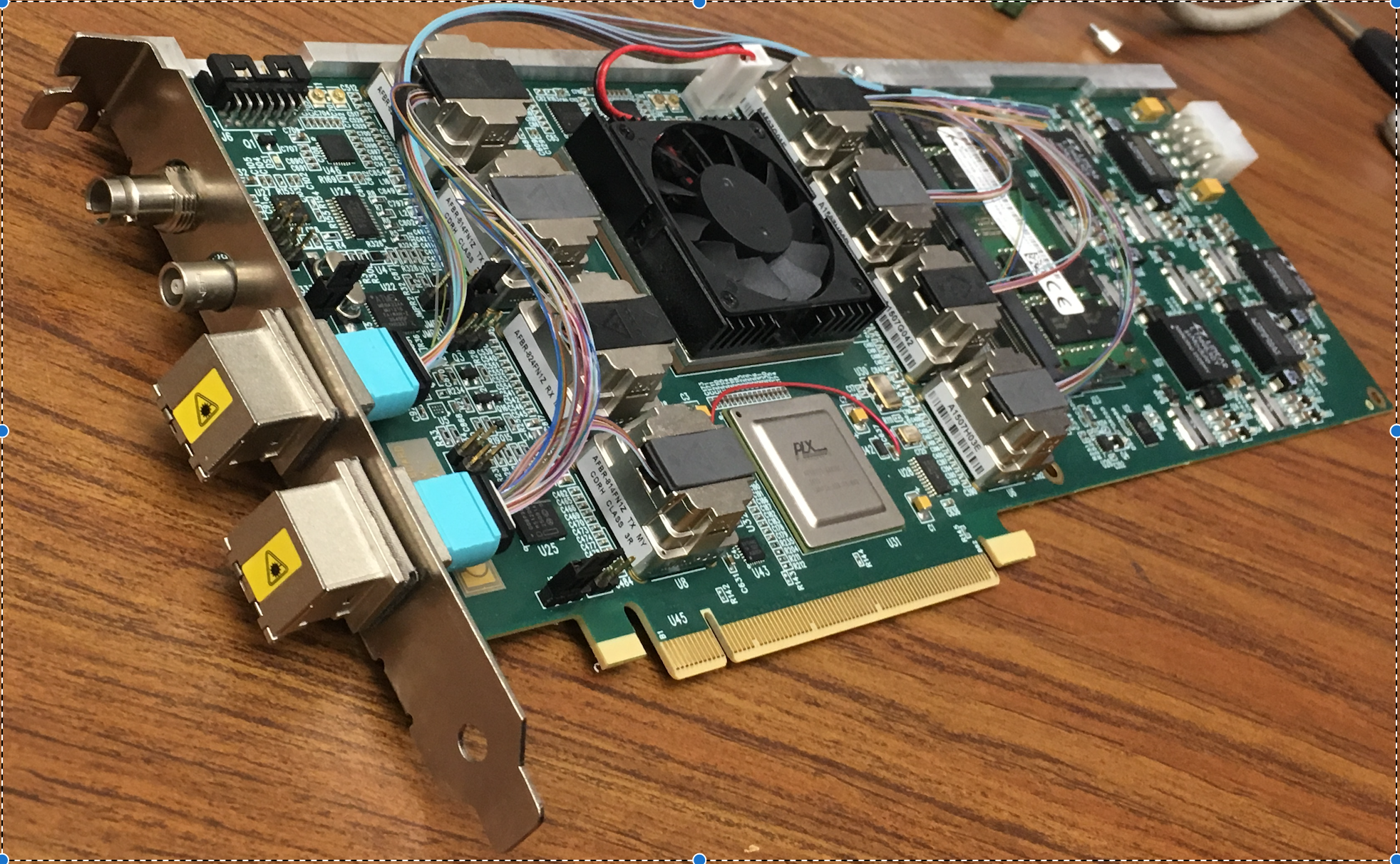 5 m
Readout Unit
Optical  Links
FELIX
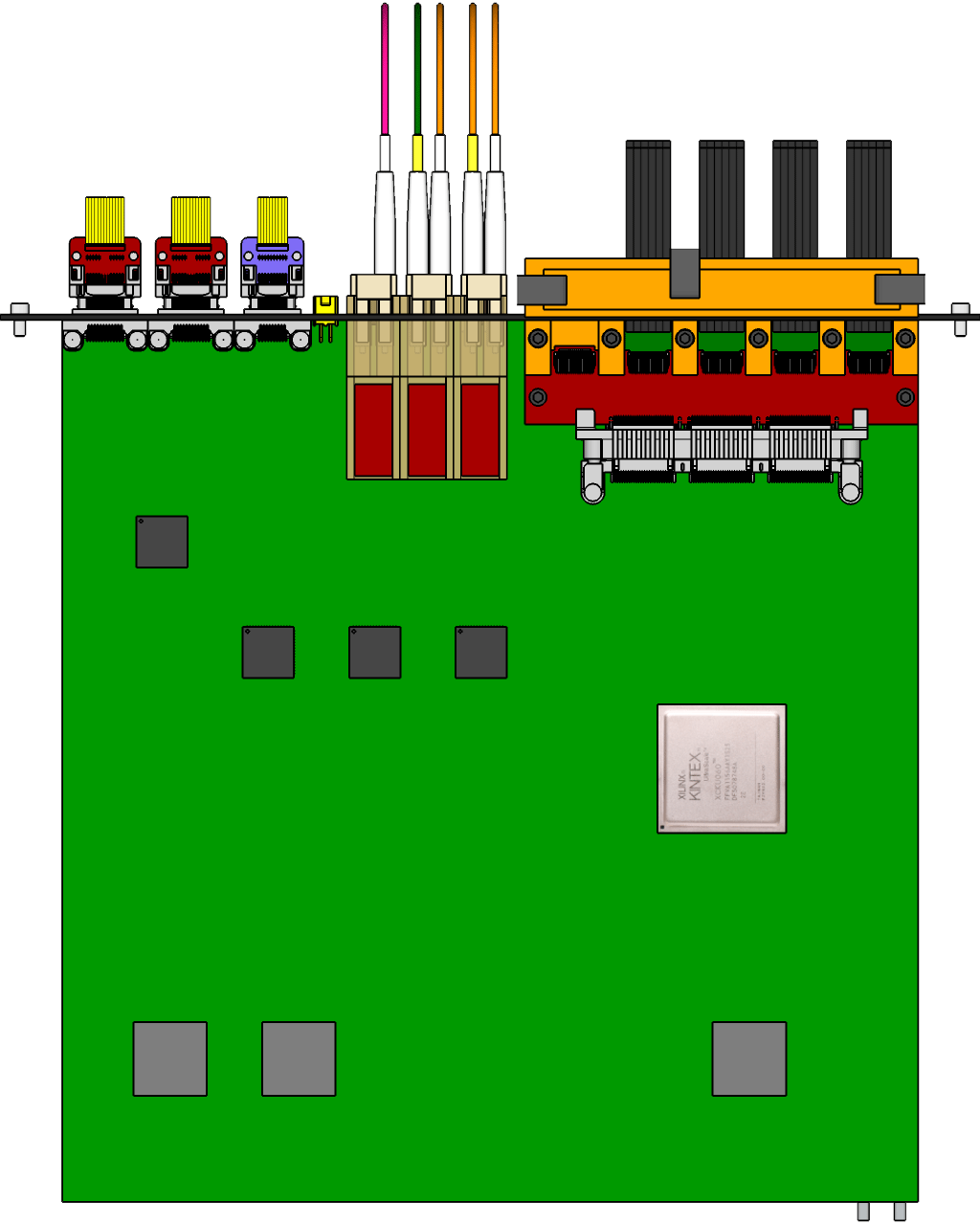 9 Data (1.2Gbps)
1 Clock, 1 Control/Trigger
Control
9 Sensor Stave
RCDAQ
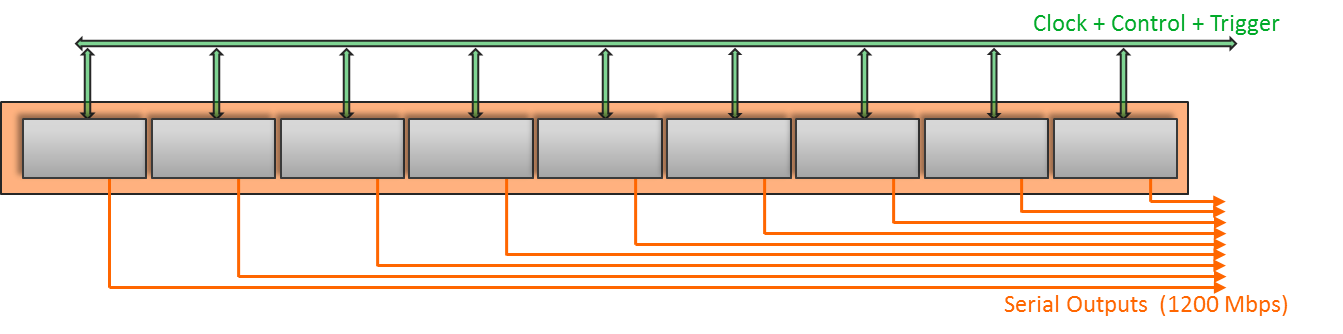 Data (9.6 Gb/s max)
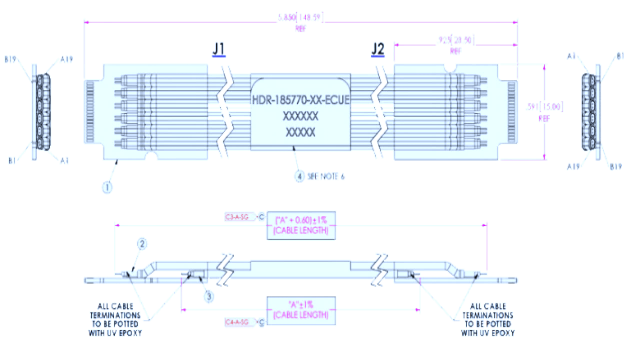 Trigger
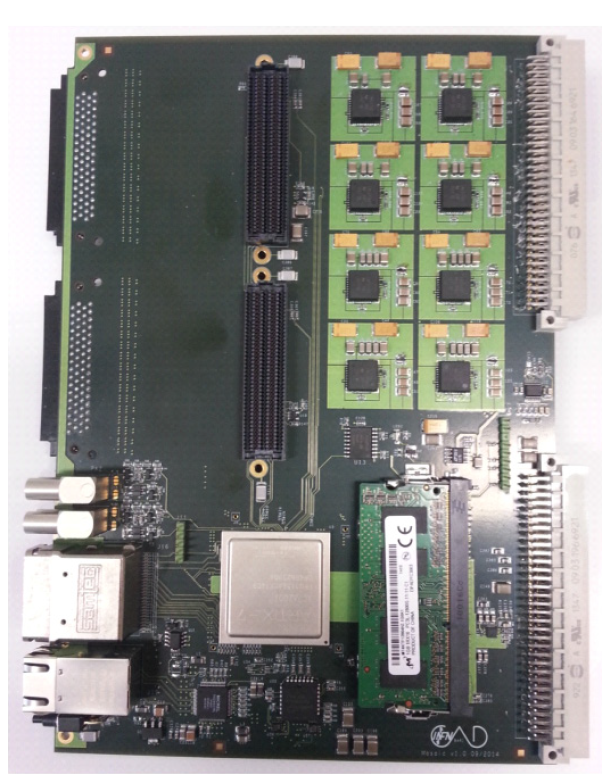 Samtec Twinax “FireFly”
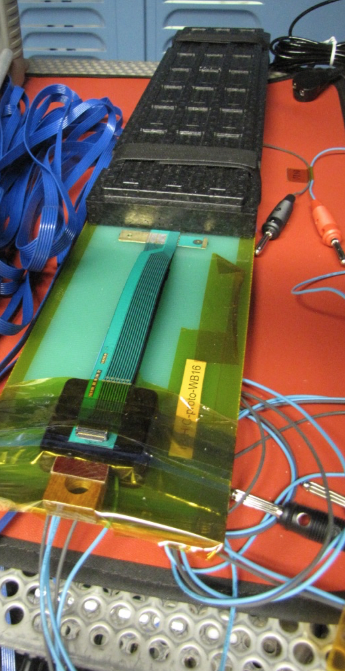 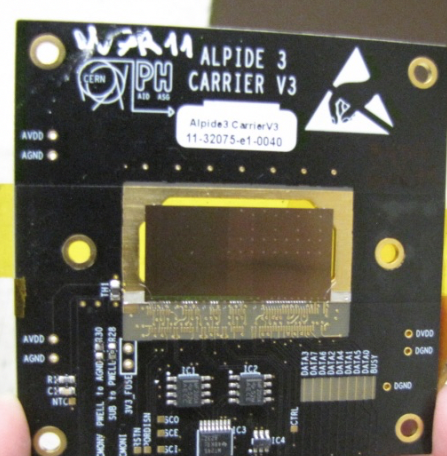 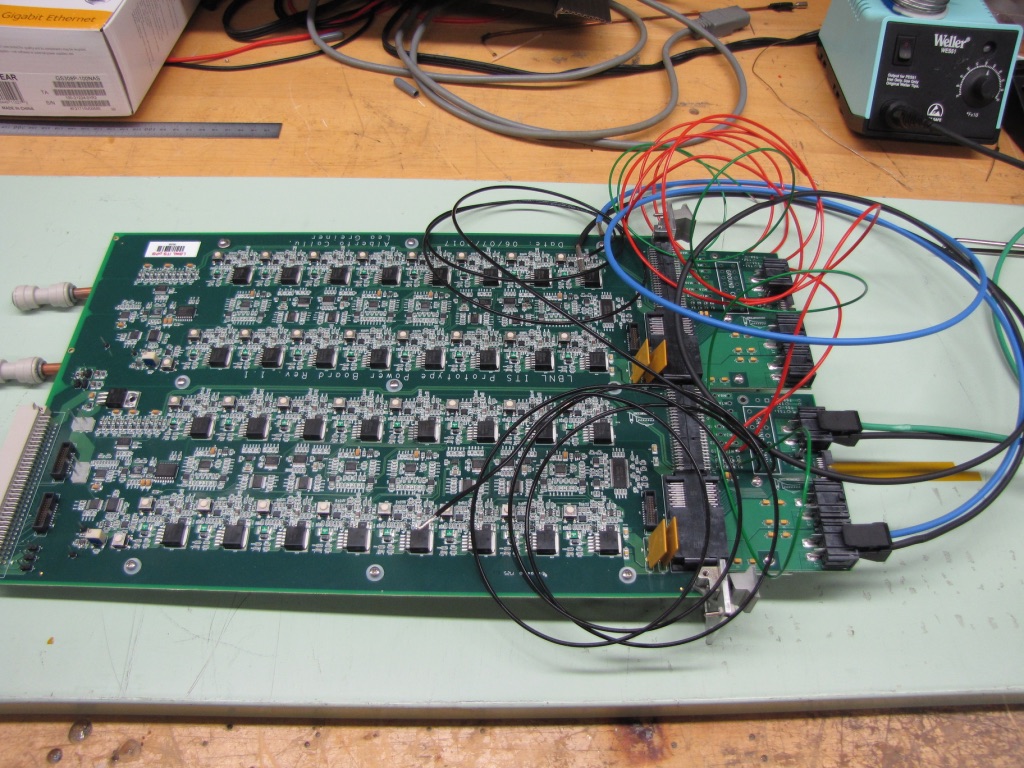 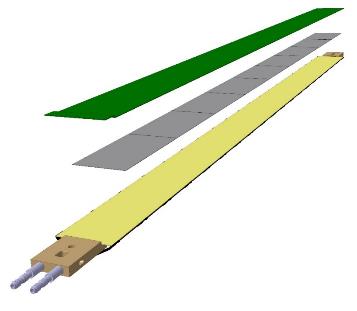 FPC
Power
Alpide Sensors
Power Board
Filtering Capacitors
regulators
Regulated Power
Cold Plate
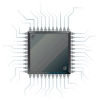 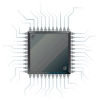 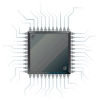 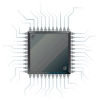 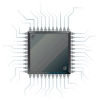 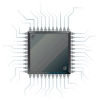 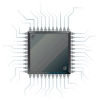 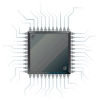 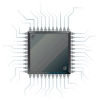 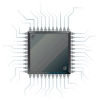 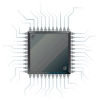 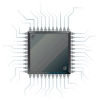 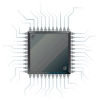 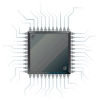 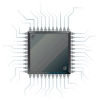 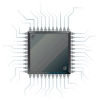 Test bench 
readout module:
MOSAIC
Purchased one stave and 5 individual ALPIDE chips.
Purchased 1 Power Board
Xuan Li (P-25)
3
Power Board Integration Test
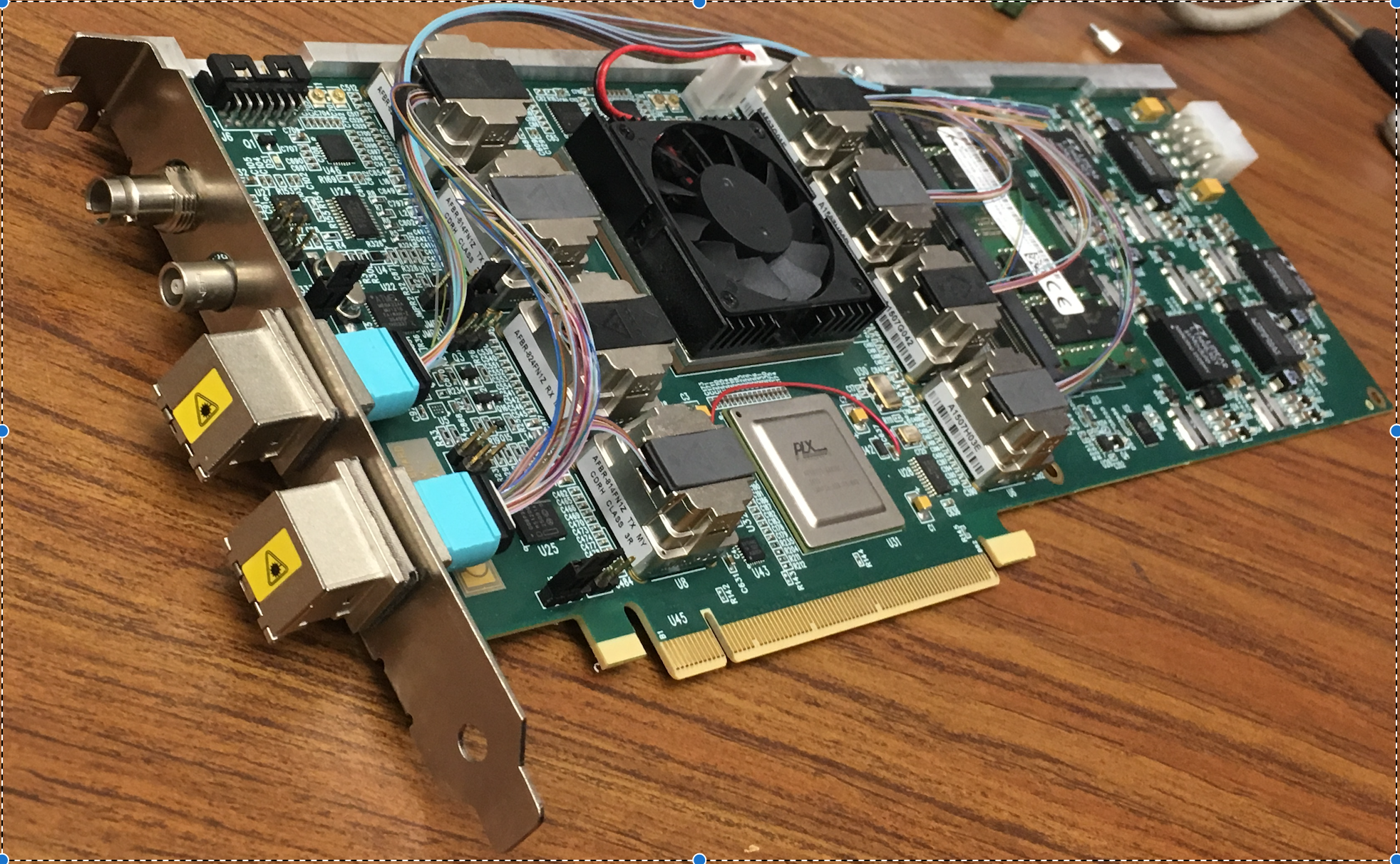 5 m
Readout Unit
Optical  Links
FELIX
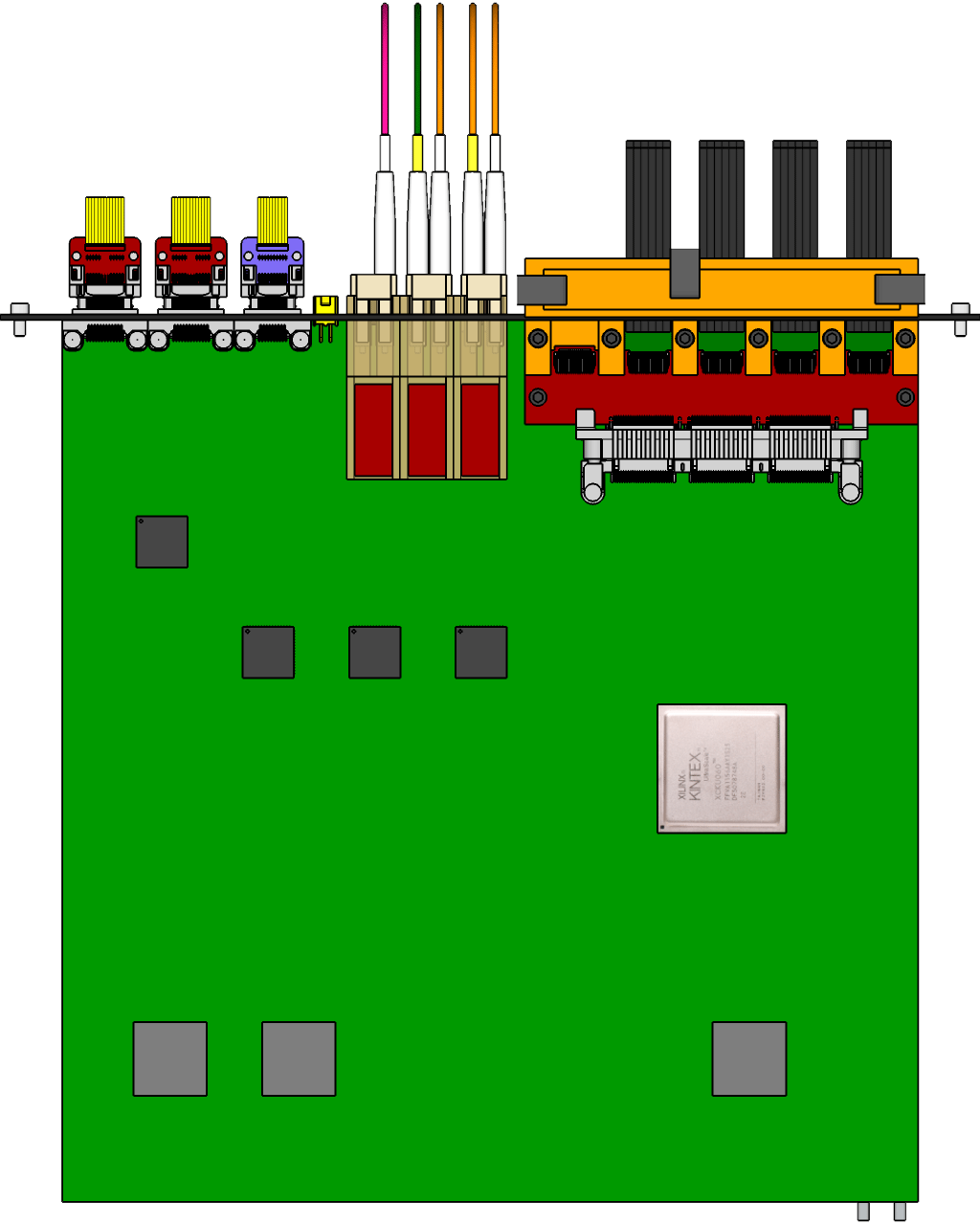 9 Data (1.2Gbps)
1 Clock, 1 Control/Trigger
Control
9 Sensor Stave
RCDAQ
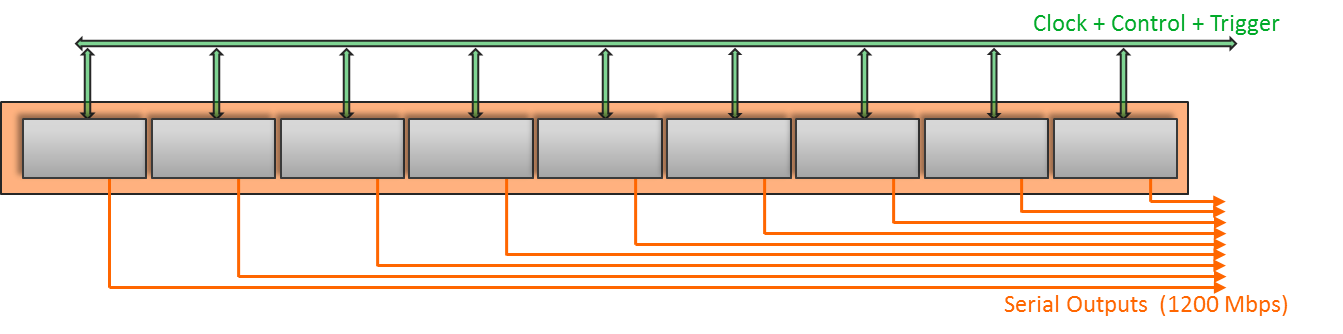 Data (9.6 Gb/s max)
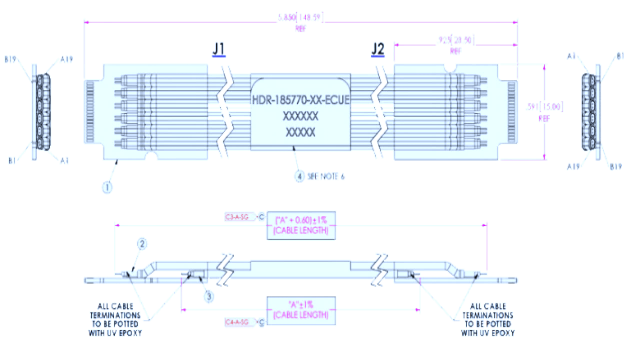 Trigger
Samtec Twinax “FireFly”
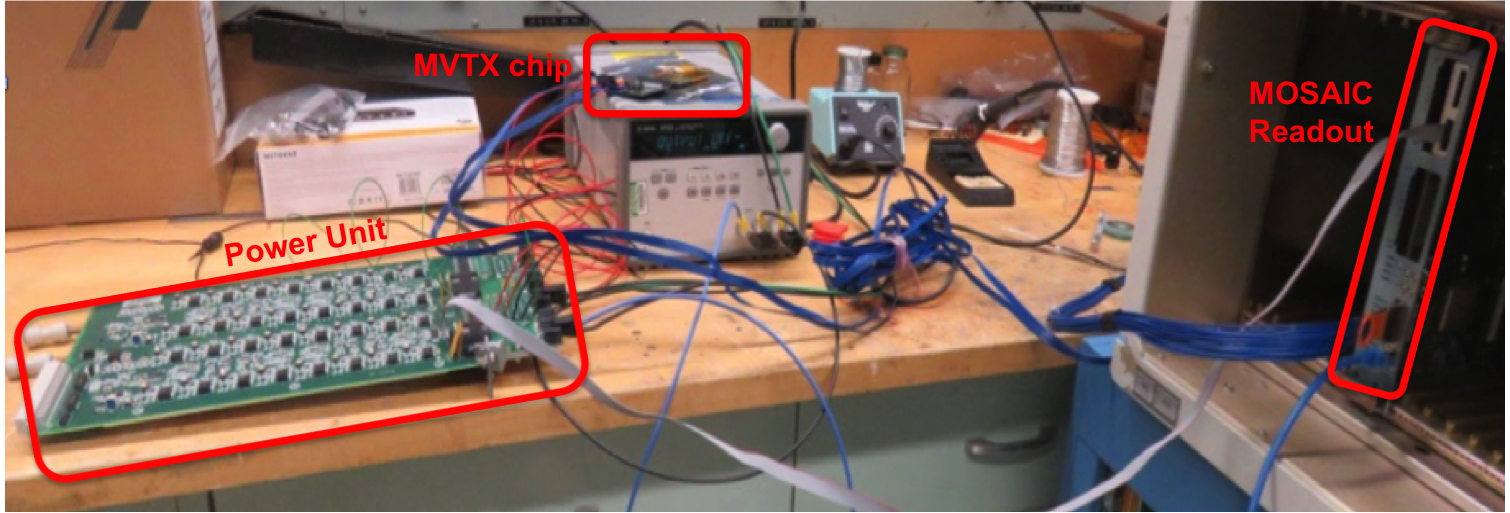 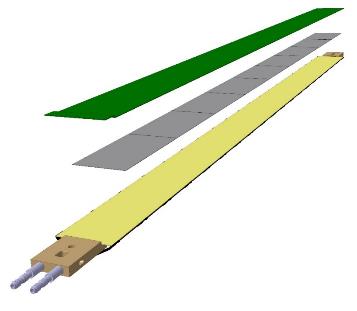 FPC
Power
Alpide Sensors
Power Board
Filtering Capacitors
regulators
Regulated Power
Cold Plate
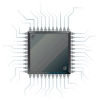 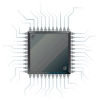 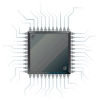 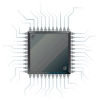 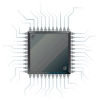 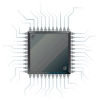 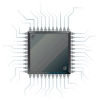 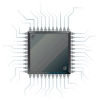 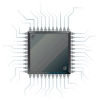 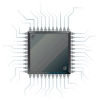 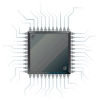 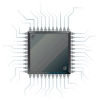 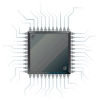 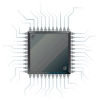 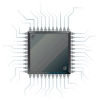 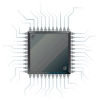 Successful integration of Power Board + ALPIDE chip + MOSAIC!
Xuan Li (P-25)
4
ALIPIDE Chip Evaluation Test Configuration
Test in triggered mode with default delay at 2μs:
Internal trigger with pulse generator (rate:2MHz).
External trigger with cosmic ray muons (rate: ~0.1HZ).





External trigger with 90Sr beta decayed electrons (rate: ~1Hz).
Scintillator 1
Scintillator 1
Scintillator 2
Scintillator 2
μ-
e-
Cosmic ray setup
3cm
5mm
5mm
5mm
MAPS chip
5mm
5mm
MAPS chip
Sr90
90Sr setup
Xuan Li (P-25)
5
Achievements: Bad Channel
Internal trigger configuration with pulse generator:
Scanned available chips and stave at LANL through digital scan to verify the dead channel fraction: the bad channel fraction is <1%.
Similar results with different readout speed.
ALPIDE chip test example
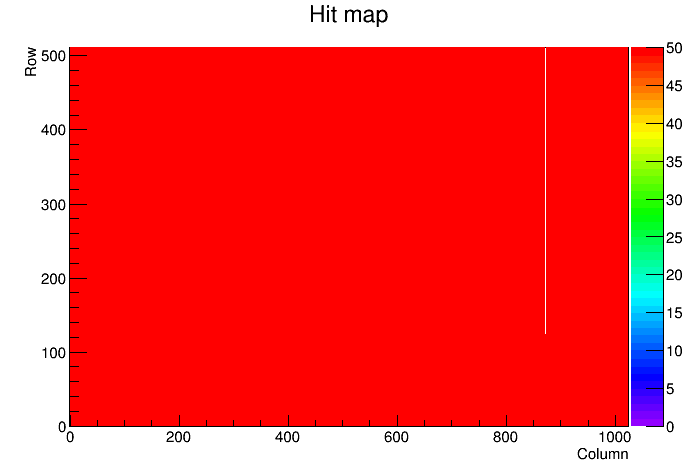 Xuan Li (P-25)
6
Achievements: Signal/Noise
Internal trigger configuration with pulse generator:
Scanned available chips and stave at LANL through threshold scan: signal/noise based on charge injection study is around 60. Comparable with CERN test.
Analog charge
Threshold and Noise scan per chip
Threshold/Noise ratio scan
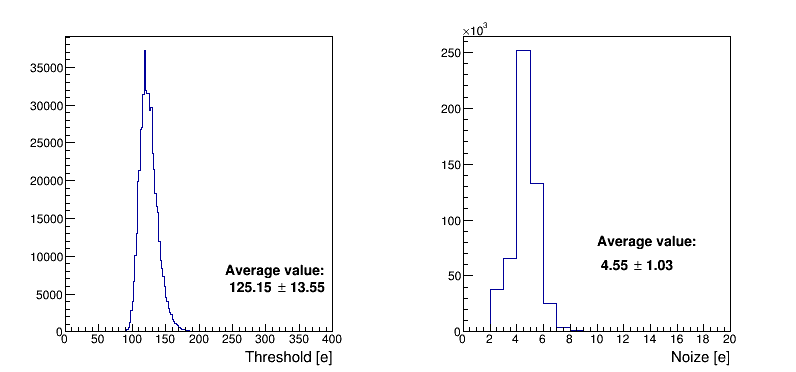 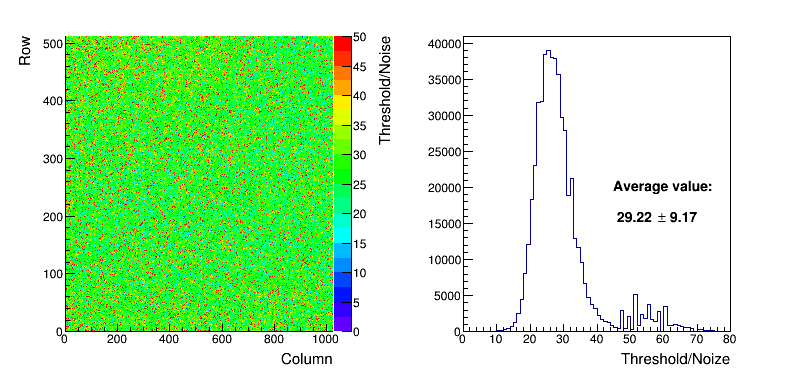 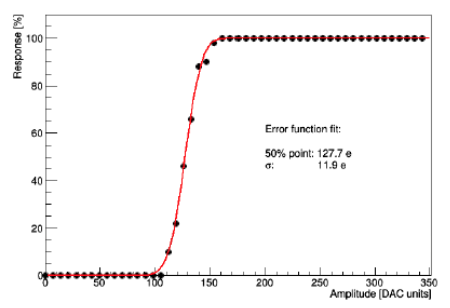 MIP~1000 e-
Erf function fit: Threshold is at the 50% point.
1
2
3
4
0
5
6
7
8
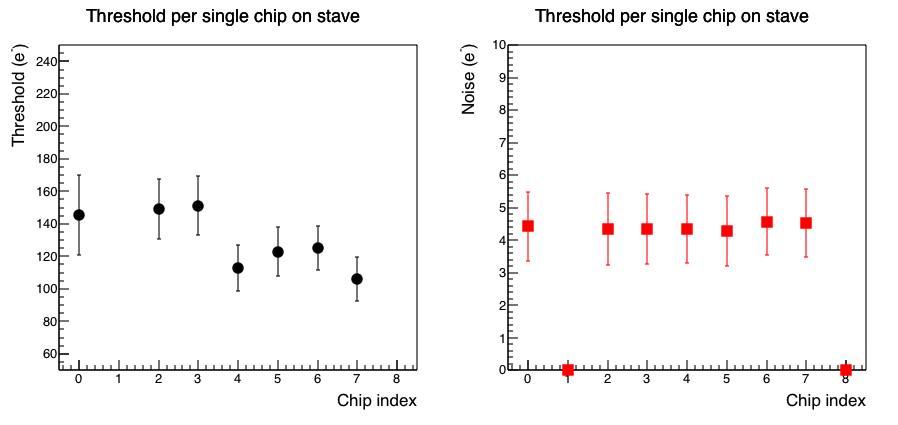 Active chips on stave
Data
Power
control
Xuan Li (P-25)
7
Achievements: Timing in External Trigger
Collimator
90Sr beta decayed electron with energy <2MeV.
Trigger rate: 1Hz. One cluster per triggered event.
ALPIDE chip
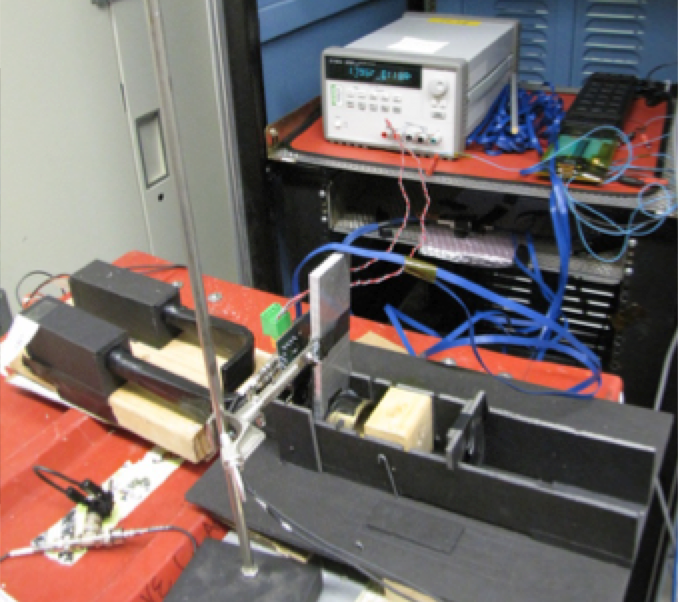 Row 0
ALPIDE 
chip
Scintillators
Profile along column
Profile along column
Pixel hit 2D map
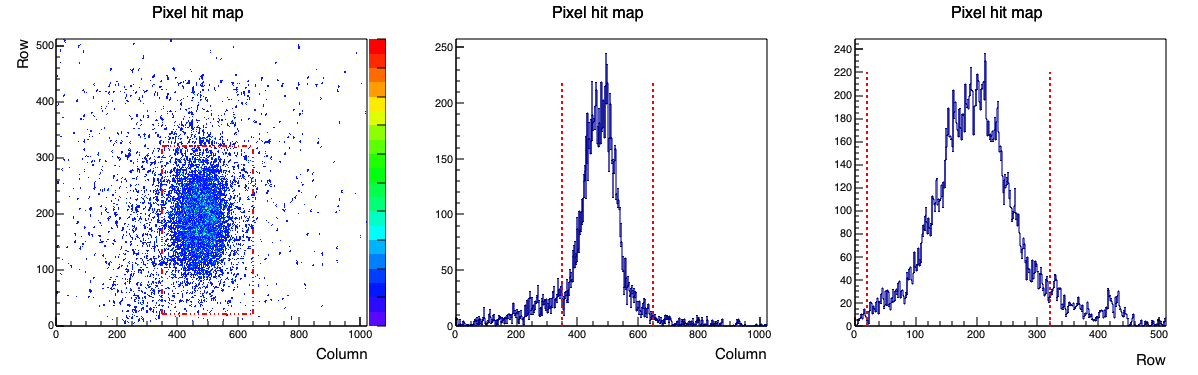 Row 511
Collimator
90Sr source
Clear collimator structure seen in the ALPIDE chip.
Xuan Li (P-25)
8
Achievements: cluster size
Cluster size determined from 90Sr beta decayed electrons.
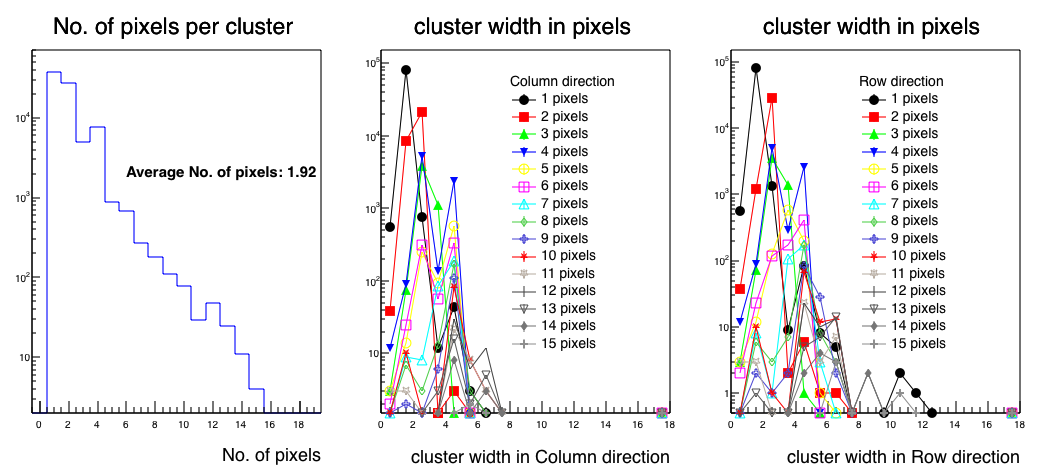 The average cluster size determined from 90Sr source is comparable with cosmic ray test.
μ-
Scintillator 1
MAPS chip
Initial look of tracking with two layers of ALPIDE chips.
Scintillator 2
Test stands
Event Display
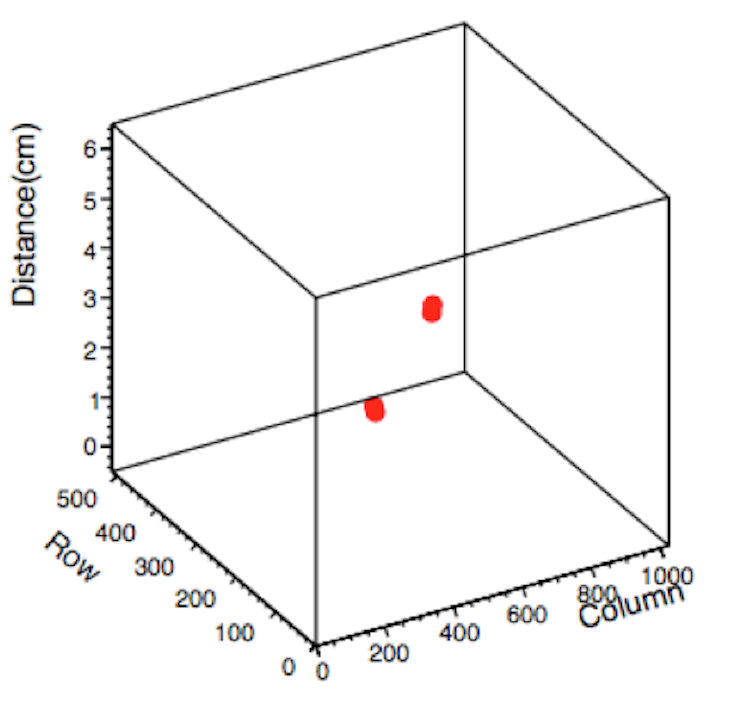 Clear cosmic ray muon track found.
Xuan Li (P-25)
9
Under study: Trigger delay latency
Analog IN
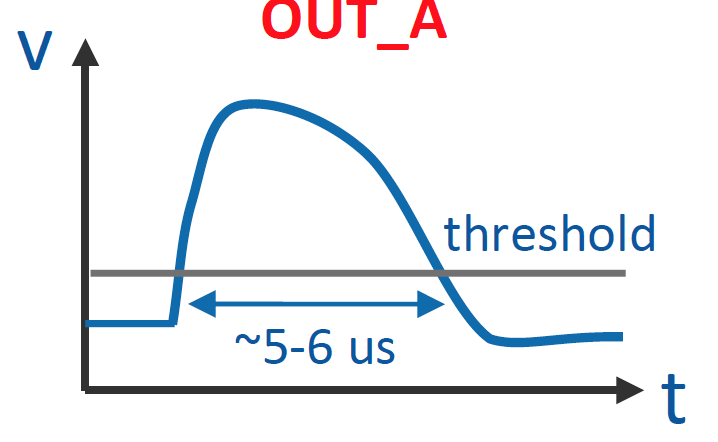 The default trigger delay of the ALPIDE chip is 2μs.
Digital IN
Trigger
Trig Delay
Whether the MVTX can adapt the sPHENIX trigger scheme with default trigger delay at 4.5 μs?
Tune the threshold and take cosmic ray data within the same time periods.
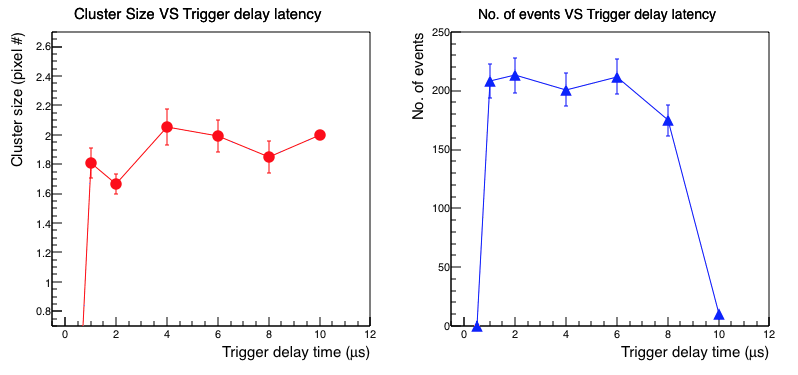 Initial look with tuned threshold, no significant differences of performance for trigger delay from 2μs to 6μs.
Xuan Li (P-25)
10
Plans
Set up the laser test bench to study the efficiency, noise rate, trigger delay time, optimize the gain, pulse shaping and etc.





Will purchase 10 more ALPIDE dices and build chips at LANL to build the telescope for the cosmic ray, source tests.
Study the ALPIDE performance with the RU+FELIX full readout chain.
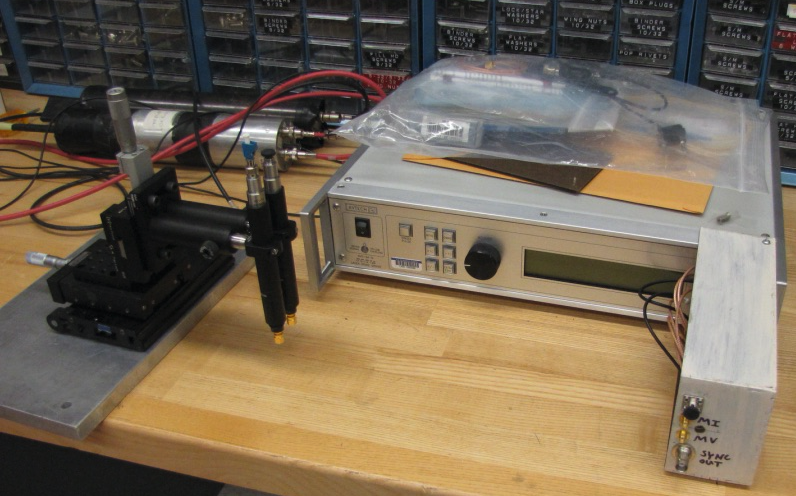 scintillator
ALPIDE
chip
Laser generator:
Duty cycle: < MHz
Focus area: < 10μm2
X-Y scan table
Telescope for cosmic and
 source test
μ-
Xuan Li (P-25)
11
Backup
Cluster evaluation by the CERN team from 450 MeV e- beam test.
Cluster Size
Cluster Profile along Y
Cluster Profile along X
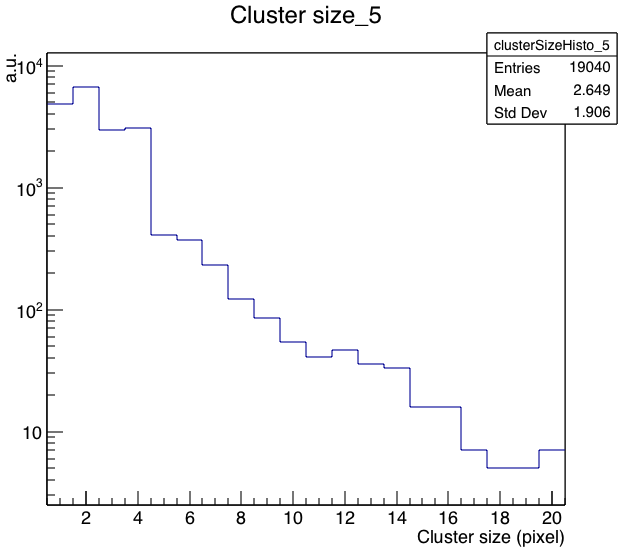 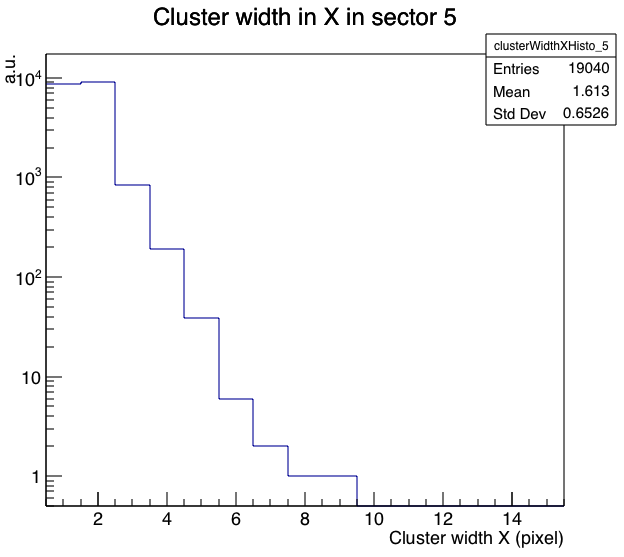 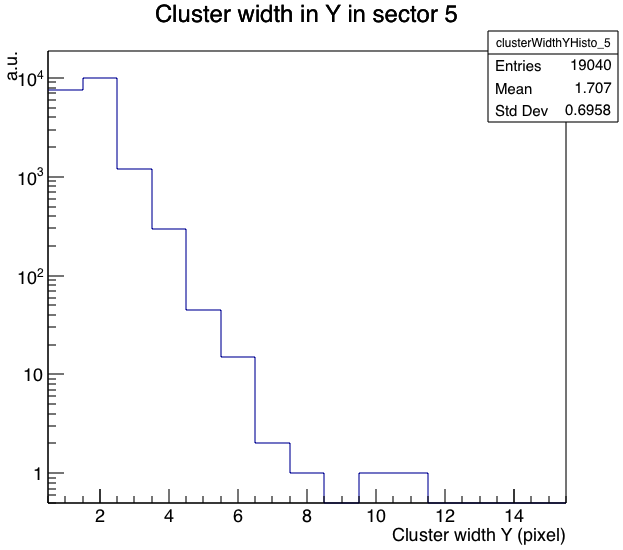 Even particle energies are different, similar results are achieved between the test bench studies with cosmic ray or 90Sr beta decayed electrons.
Xuan Li (P-25)
12